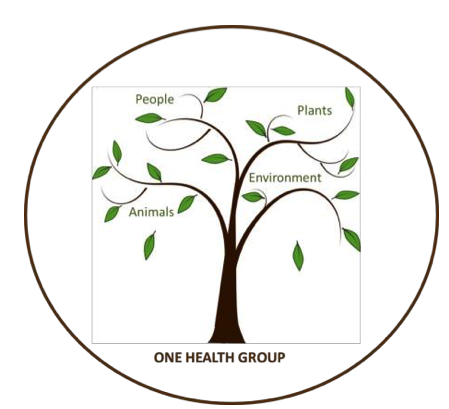 Circumpolar One HeathSummer 2021 Climate Review and Autumn 2021 Outlook
Rick Thoman
Alaska Center for Climate Assessment and Policy
University of Alaska Fairbanks
September 14, 2021
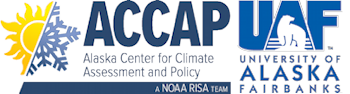 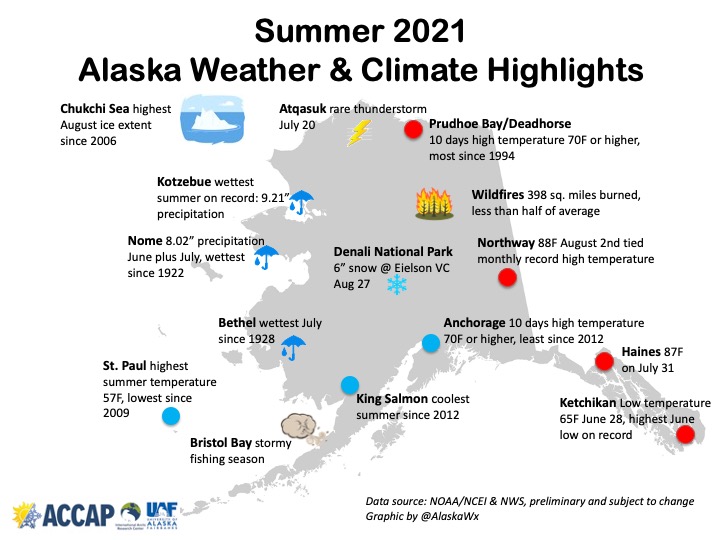 2
Alaska Daily Temperature Index
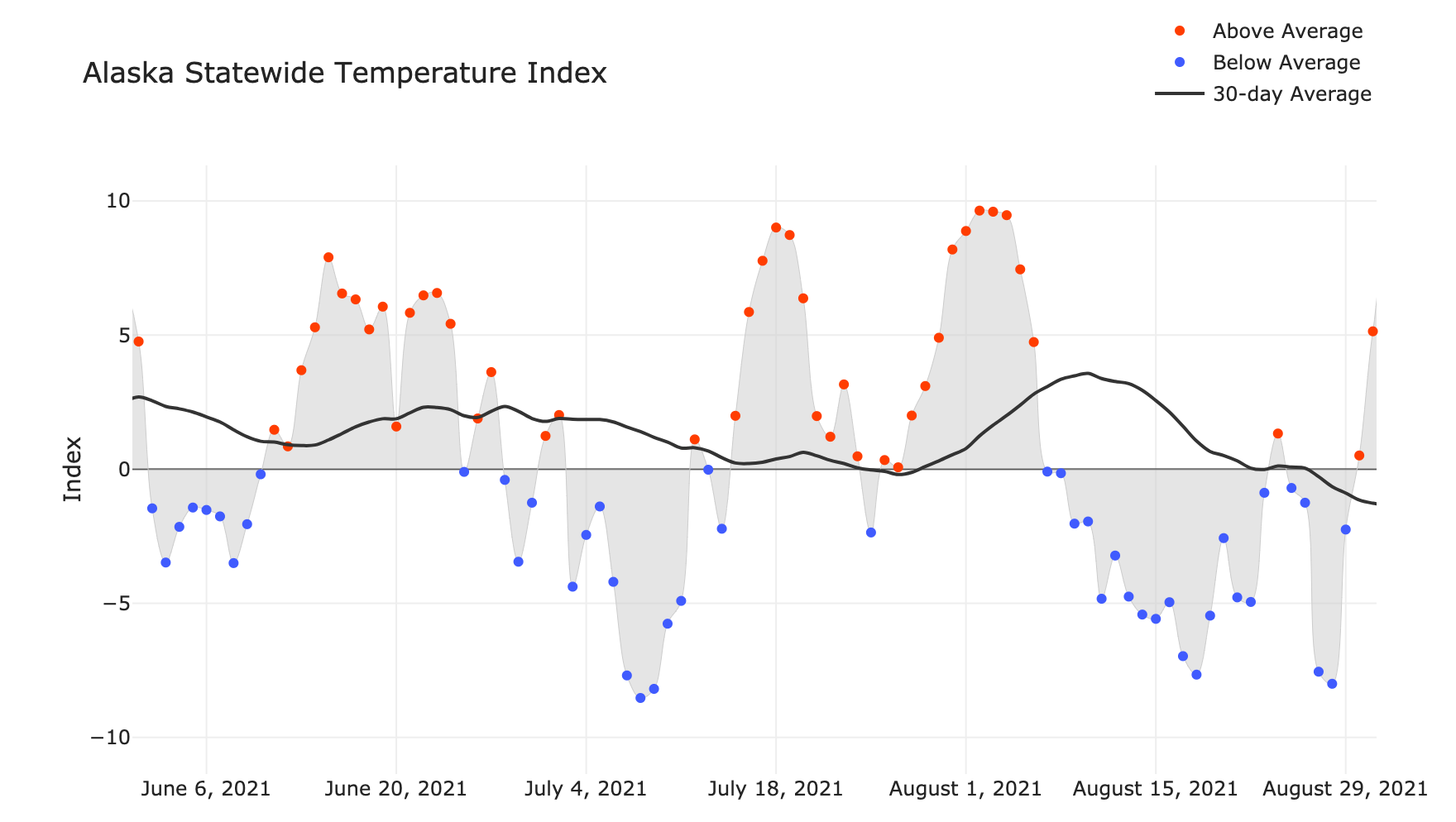 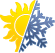 Now online: http://accap.uaf.edu/tools/statewide-temperature-index
3
Alaska Regional RankingsSummer (June-August) 2021
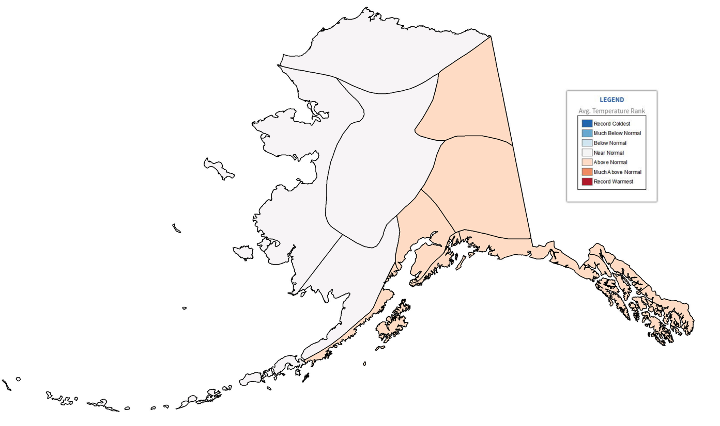 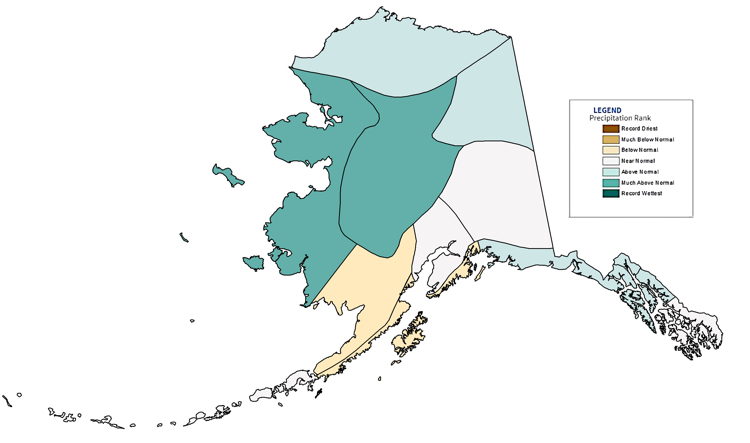 NOAA Temperatures Since 1925
NOAA Precipitation Since 1925
Some differences between analyses
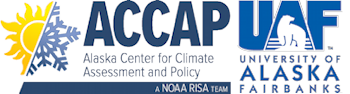 4
Summer 2021 Arctic-wide
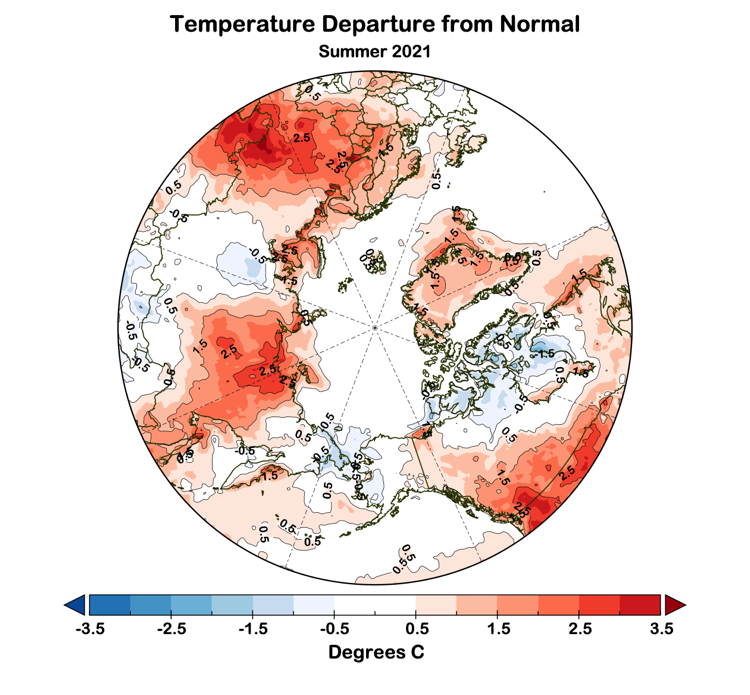 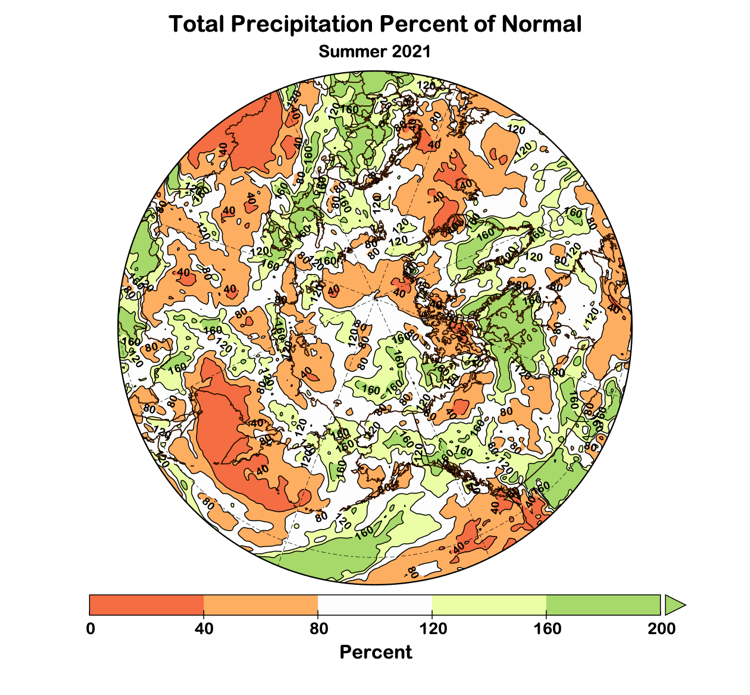 Temperature Departures from Average
Precipitation Percent of Average
Data: ERA5 courtesy of EMCWF/Copernicus
1991-2020 Baseline
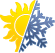 5
Sea Ice Summer 2021
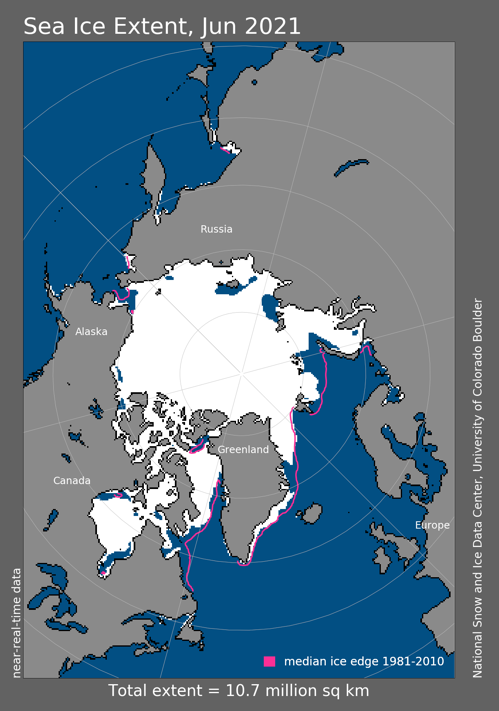 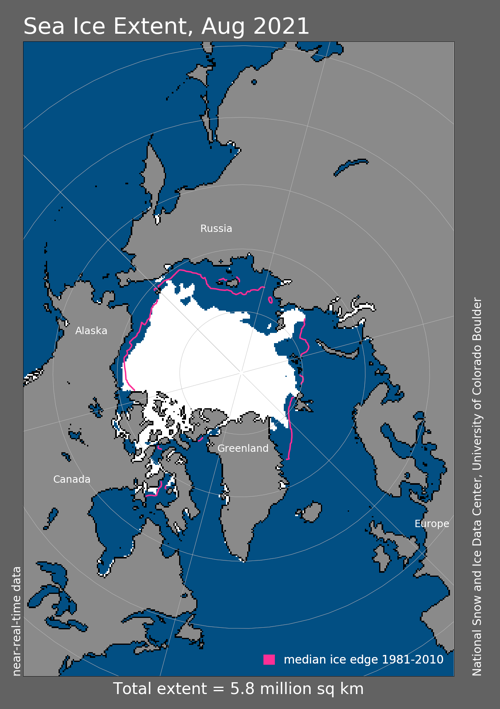 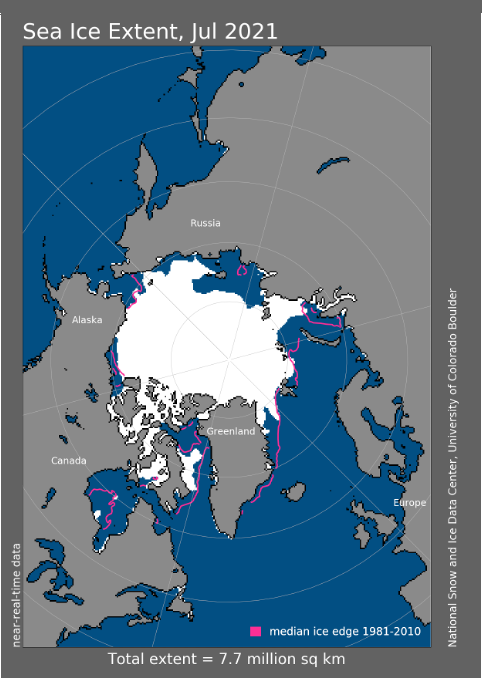 6th lowest
4th lowest
10th lowest
Since 1979
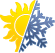 6
Daily Arctic Sea Ice Extent
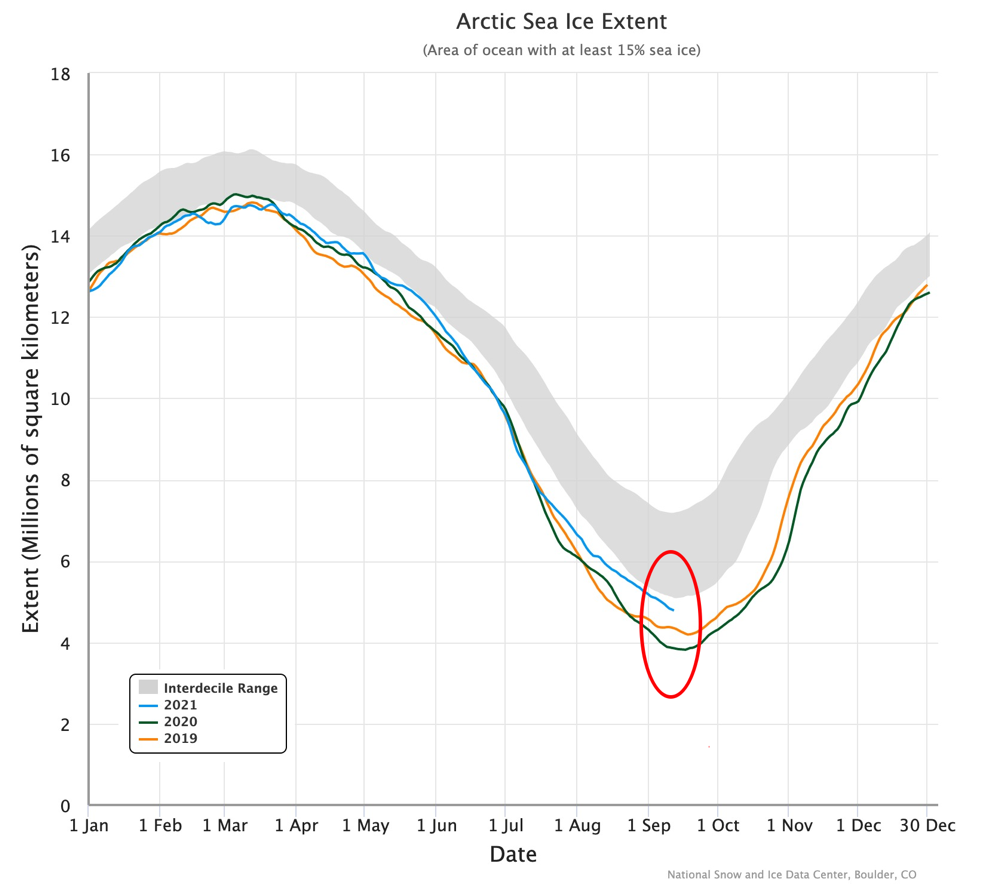 Through September 12
7
Summer Sea Ice Around Alaska
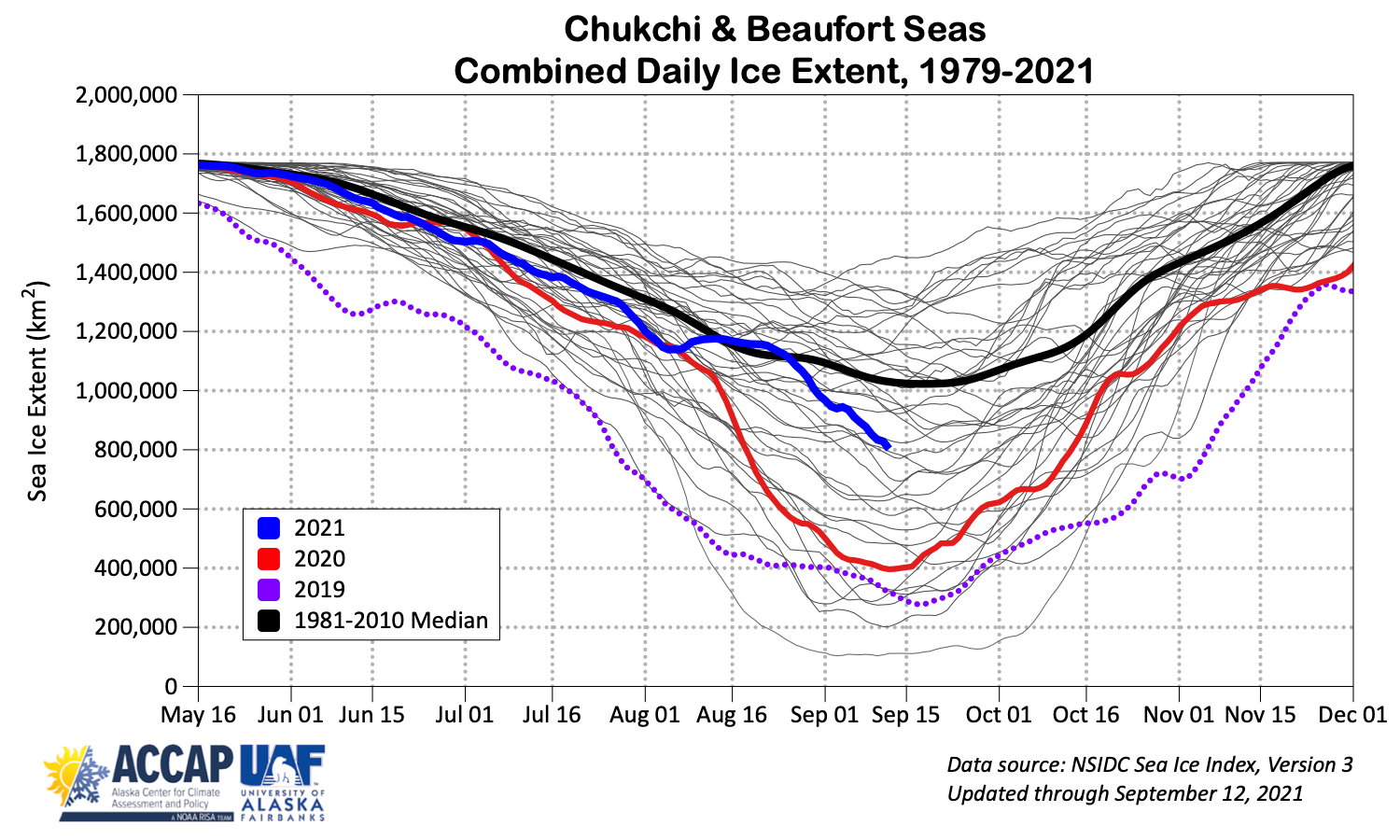 8
Summer 2021 Ocean Temperatures
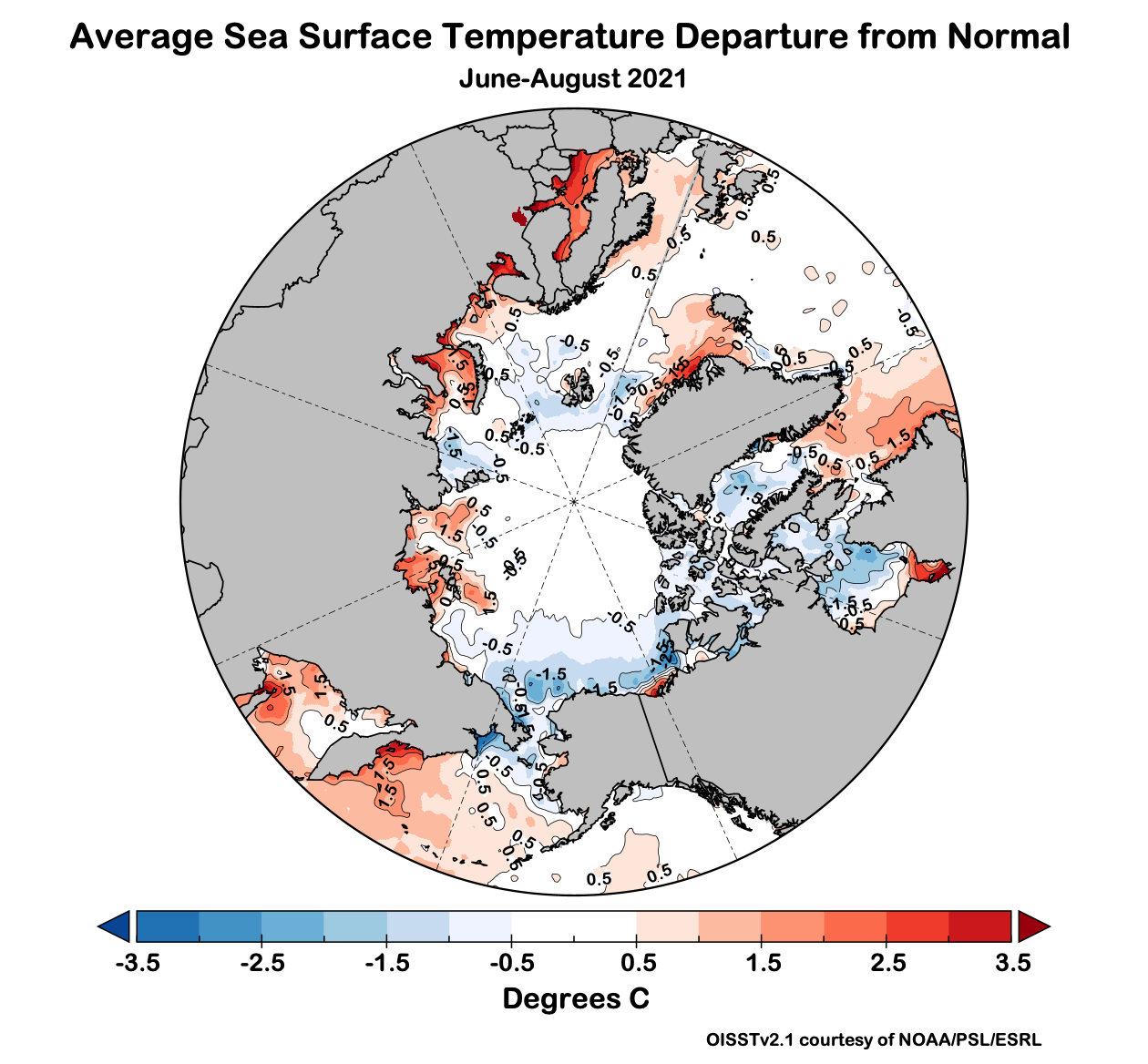 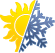 9
2021 North American Wildfire
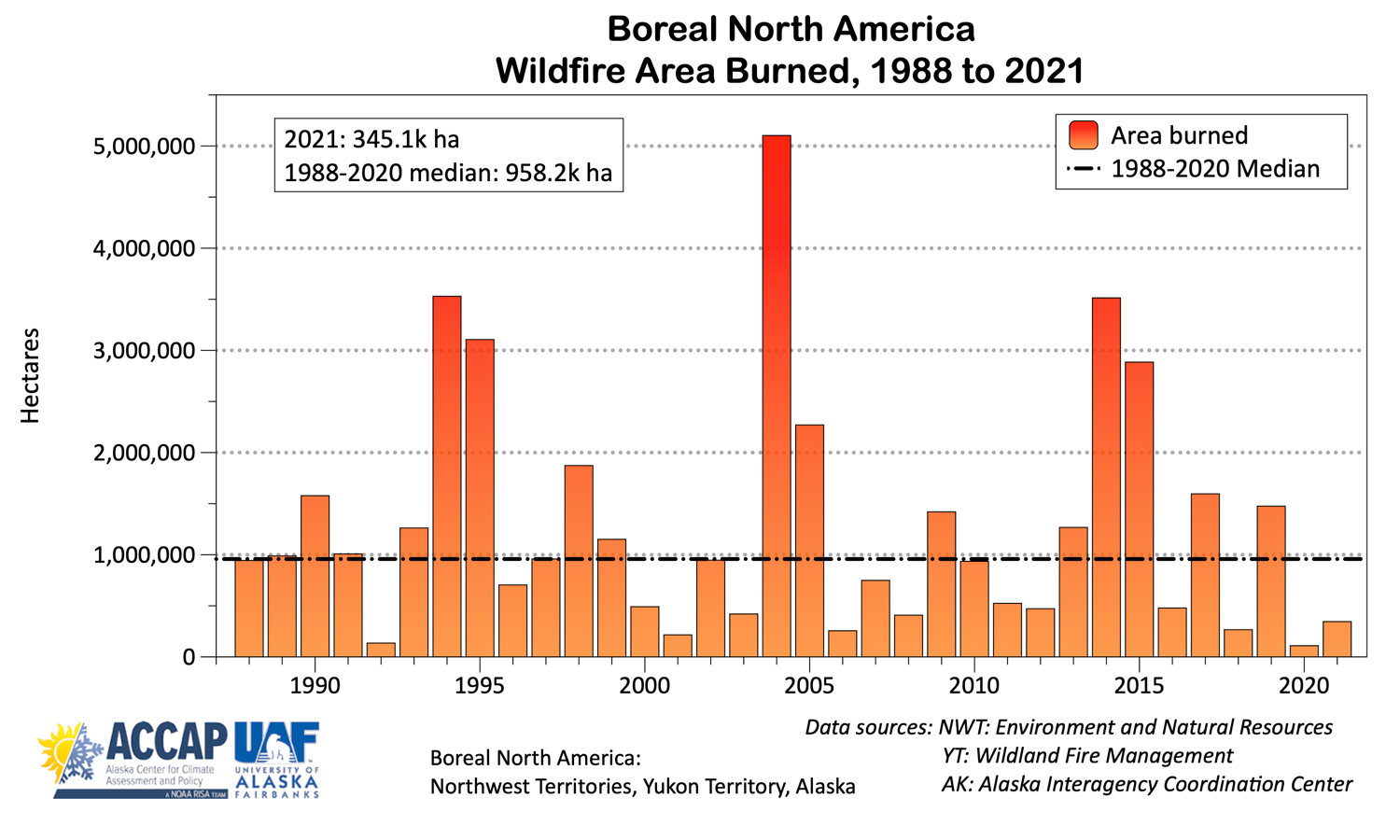 10
2021: High Wildfire Year in Eurasia
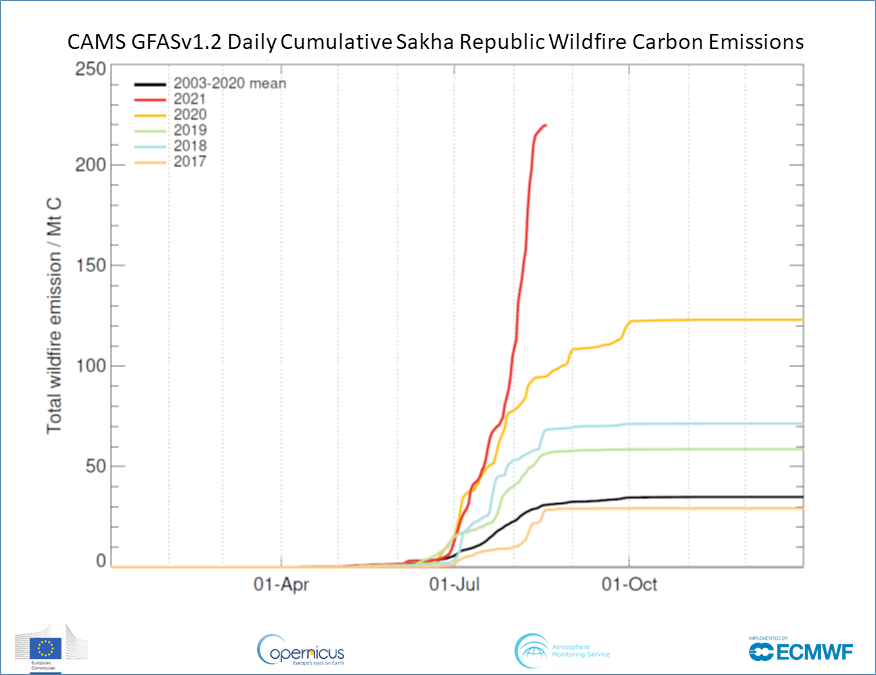 11
CPC September-November 2021 Outlook
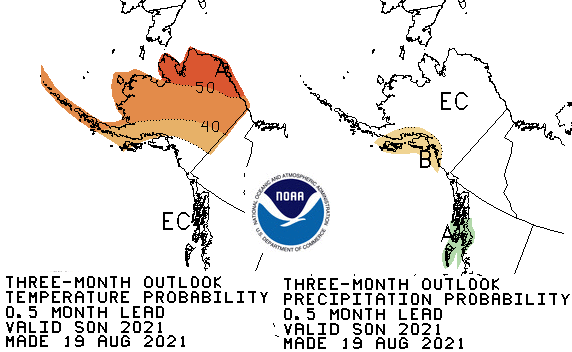 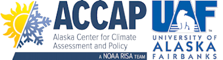 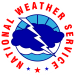 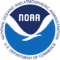 Fall 2021Arctic Temperature and Precipitation Outlook
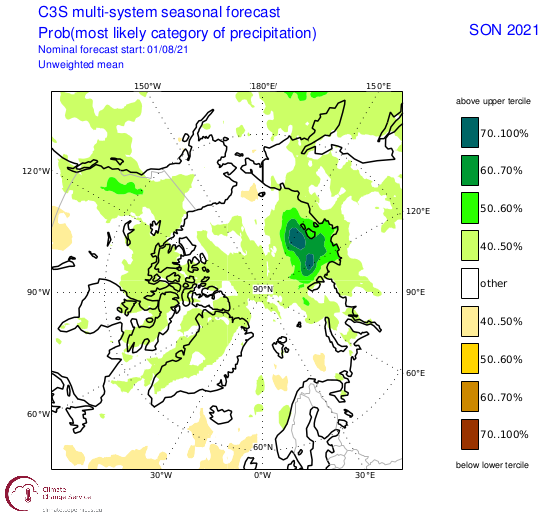 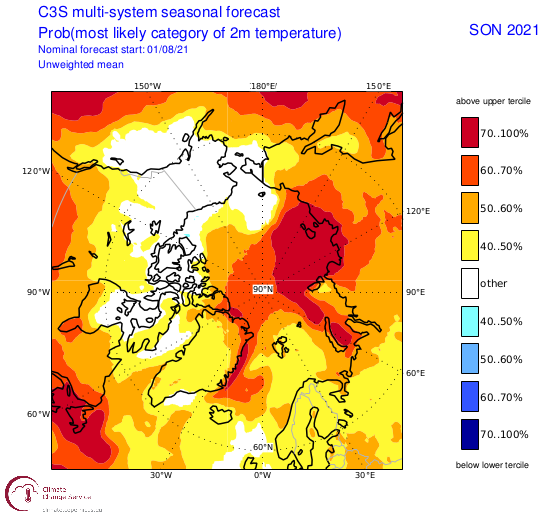 Outlooks courtesy Copernicus C3S (Climate Change Service)
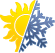 13
Autumn 2021 Sea Ice Outlook
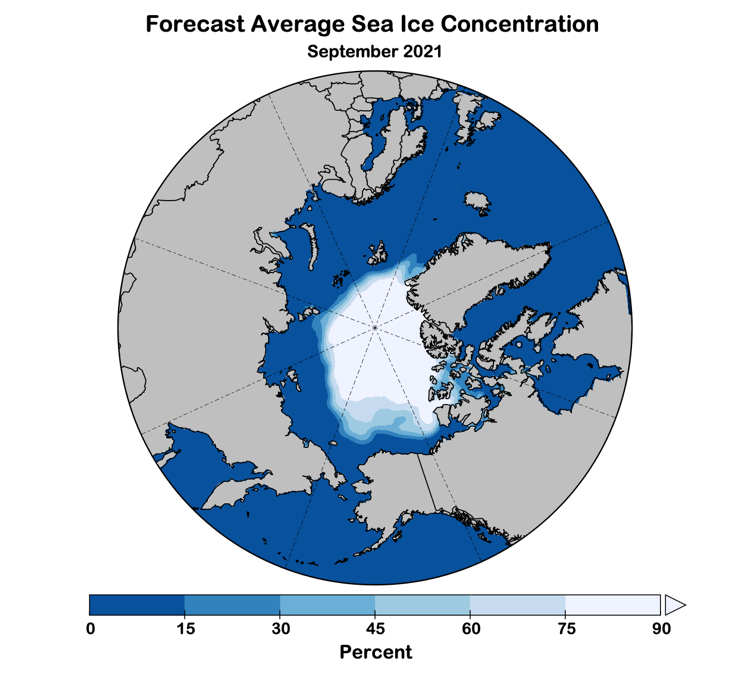 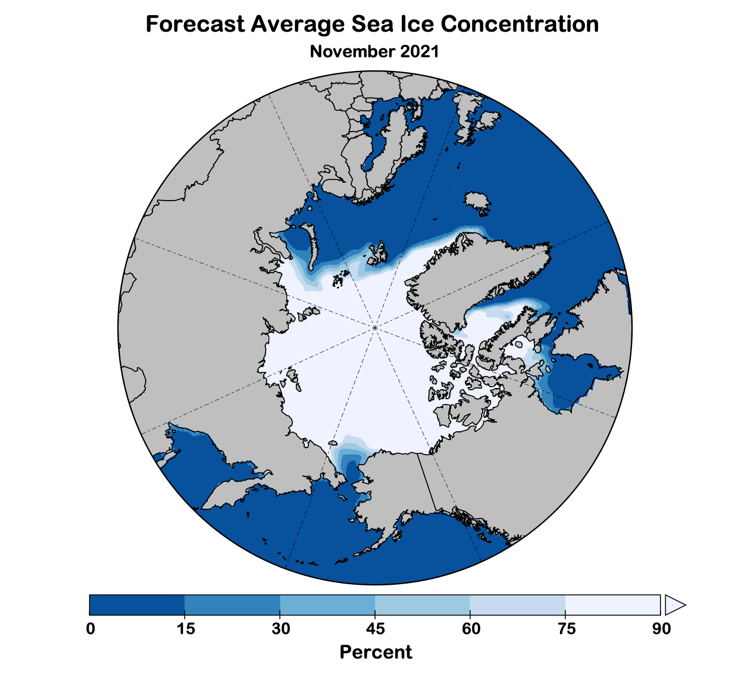 Data: NOAA/Climate Prediction Center Exp. Sea Ice Outlook
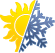 14
Noatak River ErosionJuly 2021
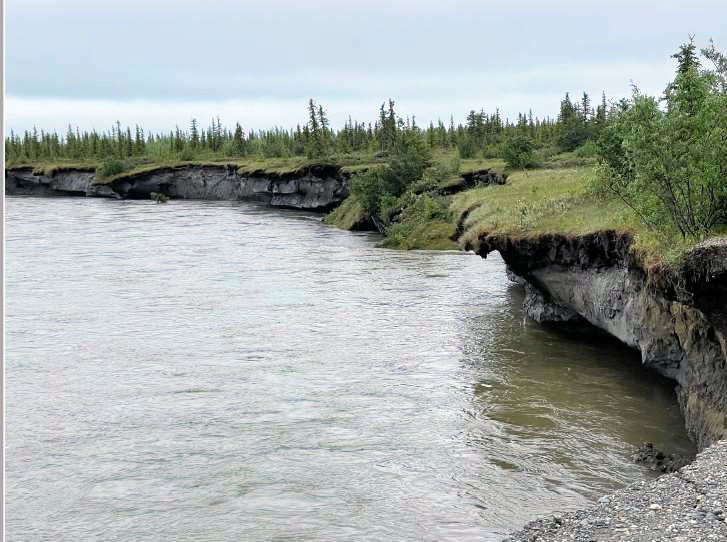 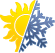 15
Photo credit: LEO/J. Luther